Web Security workshopTexSaw 2015
Presented by Jiayang Wang and Corrin Thompson
[Speaker Notes: Corrin and Jia]
DISCLAIMER
Do NOT use the methods shown on websites not specified for web security practice
It is ILLEGAL
Introduction and Background
[Speaker Notes: Jia]
Tools
Internet Browser (Firefox or Chrome)
Extensions
TamperData
Live HTTP Headers
Python or other scripting language
BurpSuite
[Speaker Notes: Jia]
Targets
Web Applications
Web Pages
Databases
Goals
Steal data
Gain access to system
Bypass authentication barriers
[Speaker Notes: Jia]
Web Servers
Web applications are Internet interfaces to web servers
Example web servers:
Apache
IIS
Nginx
Self contained servers (often called web services)
[Speaker Notes: Jia]
Introduction to Languages
[Speaker Notes: Corrin]
Languages
PHP
Javascript
SQL
HTML
[Speaker Notes: Corrin]
PHP
Interpreted Server Side
Script on page is interpreted on Server before sent to client (think  sessions)
Dynamic
Handles GET/POST
Has Own Set of Vulnerabilities
Not Covered Here
[Speaker Notes: Corrin]
PHP
[Speaker Notes: Corrin]
PHP
Session Demo
10.176.169.7/web_demo/week1/sample.php
Try refreshing the page a few times
What do you see? Which part of the page changed?
[Speaker Notes: Corrin]
PHP Line by Line
Why did they change? Here is the code:
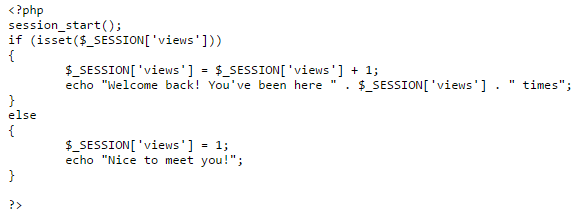 Javascript
Dynamic
Embedded in HTML
Interpreted Client Side
Server sends web page with scripts to user’s browser
Javascript
Demo time!
10.176.169.7/web_demo/week1/js.html
Thought Process and Solution
There is a button on the site so that’s probably the first thing you want to try.



You end up on a page that informs you that you are not authorized
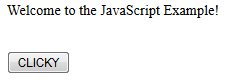 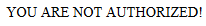 Thought Process and Solution
Time to check the page source! (Nothing useful here)

Lets go to the previous page and look at the source.
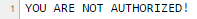 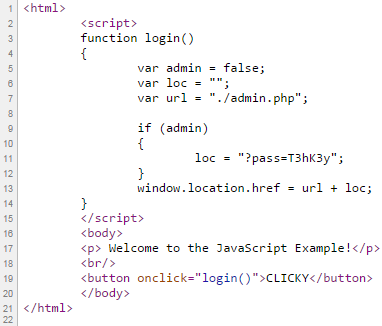 Look here, “url + loc”, you know both the url and the loc, try concatenating them.
SQL
Structured Query Language
Query Databases
Most Common for CTFs
Used to Access Data
Usernames
Passwords
Credit Card #s
Fun Stuff
HTML
Describes Layout of Webpage
Sometimes Contains Debug Info
Usually not very interesting...
HTTP
Protocol that provides the way to communicate over the web
It is stateless and asynchronous
Simulate state with sessions
Your browser keeps session information
The server uses this to keep track of your state
Example: Shopping Cart
Session has an ID tied to a cart in database
Every page you visit has to establish your identity
HTTP Requests
Methods
GET – asks server for information
POST – gives server data
PUT – tells server to modify or create data
DELETE – tells server to delete data
Examples
GET shows your profile on a webpage
POST is used to upload your picture
PUT changes your bio
DELETE gets rid of the embarrassing picture
HTTP Request Parameters
Along with URL and method, requests carry data in the form of parameters
GET
Visible from URL:http://www.facespace.com/profile.php?id=13
Can be used easily in hyperlinks
POST
Not visible in URL or link, embedded in request
We can still alter these
Parameter Tampering
[Speaker Notes: Jia]
Overview
Very basic attack on HTTP protocol
Exploits server’s misguided trust in data from user
Example – Game High Scores
Give me a game
Web
Server
Here’s one
Example – Game High Scores
Web
Server
Score
Game
(Local)
Example – Game High Scores
Here’s how I did…
Web
Server
Nice!
Score
Game
(Local)
Attack – Game High Scores
Here’s how I  SAY I did…
Web
Server
Nice!
Score
Game
(Local)
Example – PayPal
I want to buy this
Merchant
Pay for it with PayPal
Example – PayPal
Merchant
Here’s how muchI owe you.
Sounds good.
PayPal
Example – PayPal
I paid
Merchant
Thanks!
Tell them you paid
PayPal
Attack – PayPal
Merchant
Here’s how much 
I say I owe you.
Sounds good.
PayPal
Attack – PayPal
I paid what you said
Merchant
Thanks!
Tell them you paid
PayPal
Mitigation
Never trust the integrity of data that a user can edit
Web services can allow servers to talk and bypass the user
SQL Injection
[Speaker Notes: Corrin]
SQL intro
Databases are broken up into tables, each of which contains a set of information
Modify/Insert/Delete information with queries
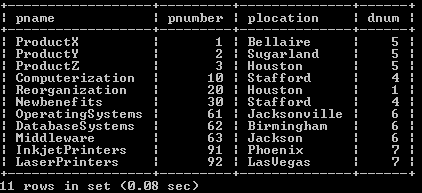 SQL intro
Basic commands
CREATE – make a new entry in the database
INSERT – put new data into a table
UPDATE – modify existing records
DELETE – remove an entry from the database
SELECT – retrieve information
WHERE – extract data that meets a condition
SQL intro
We will be primarily concerned with SELECT and WHERE
To select a user:
SELECT * from users WHERE name = 'Bob';
The username is determined at runtime, so let’s make it:
SELECT * from users WHERE name = '$name';
For example, if $name is “Joe”:
SELECT * from users WHERE name = 'Joe';
SQL example
SELECT * FROM project WHERE pname = 'ProductX';




SELECT * FROM project WHERE pname = 'ProductX‘ OR pname = ‘ProductY’;
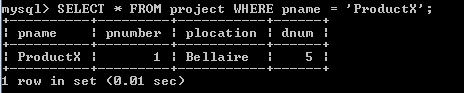 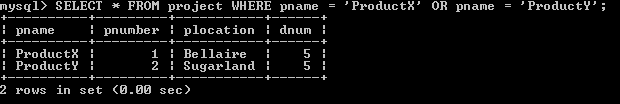 Overview
Injection attacks – user takes advantage of poor input sanitization to insert data into the client application that is passed (and trusted) to a server application
SQL injection – users exploits the trust that the database engine has in the web server by giving the web server data that alters a query
Another injection is command injection – targets system process execution
Attack
Let’s give it a string that will change the query once substituted into it.
Attack string is:' or '1'='1
When plugged into the query, the following is produced:SELECT * from users where NAME = '' or '1'='1';
This always returns a row
Demo
10.176.169.7/web_demo/week2/welcome1.html
[Speaker Notes: BREAK HERE]
Thought Process and Solution
We have a default login so you should probably try that first.
User: newb
Password: password
Consider the SQL string you are building with these inputs.
Thought Process and Solution
Time to check the page source! 


Clearly this gives a huge hint as how to break the SQL command.
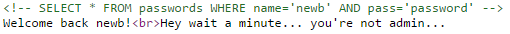 Thought Process and Solution
The key here is making the Boolean always evaluate to TRUE.
User: admin
Pass: ’ or ‘1’ = ‘1
<!-- SELECT * FROM passwords WHERE name='admin' AND pass='' OR '1' = '1' -->
In this case ‘1’ = ‘1’ is always TRUE the rest of the expression does not matter.
Blind Injection
Only returns True or False.
Used to discover information about entries.
Can make use of the LIKE operator.
The LIKE operator uses pattern matching. For example the command below finds all employee names that start with ‘s’.
SELECT * FROM employees WHERE employee_name LIKE 's%';
LIKE example
SELECT * FROM product WHERE pname LIKE ‘P%';
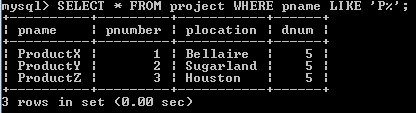 Demo
10.176.169.7/web_demo/week2/welcome1.html
[Speaker Notes: BREAK HERE]
Thought Process and Solution
Consider our default login. If we place LIKE in the password field we can see if it contains certain characters.
User: newb
Password: ‘ OR pass LIKE ‘pass%

This checks if the newb password starts with ‘pass’. Since this logs in correctly we know that it evaluates to TRUE.
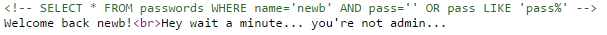 Thought Process and Solution
If we translate this over to our admin password we can discover the password.
User: admin
Password: ‘ OR pass LIKE ‘t%’
Because the Boolean “pass LIKE ‘t%’” evaluates to TRUE we know that the password starts with t.
Normally the rest of the password would be found through scripting.
UNION SELECT
The UNION command combines the results of two SELECT statements
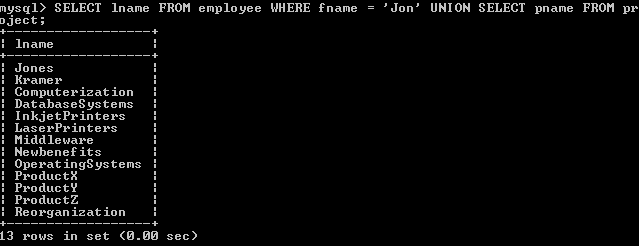 UNION SELECT
Use UNION SELECT to gain access to more data
SELECT money from users where id = $id;
We define value of $id
Attack string:
0 UNION SELECT 1,2,3,4
Final query:
SELECT money from users where id = 0 UNION SELECT 1,2,3,4;
Now we have information on the first 4 columns of the table
[Speaker Notes: Jia]
Table Modification
Previously we exploited SELECT this exploits INSERT.
INSERT INTO users VALUES (“string1”, “string2”)
Demo
10.176.169.7/web_demo/week2/welcome3.html
Thought Process and Solution
Lets go ahead and try our default user.
Doing so we get the message, “This page is for admins only, sorry!”
So lets give the register button a try.
User: new
Password: pass
We look at the source and get.
<!-- INSERT INTO users VALUES ('new', 'pass', 0) -->
Thought Process and Solution
Intuitively we can guess we want to try registering a new user with 1 as the flag at the end.
INSERT INTO users VALUES (‘user', 'pass', 1)
The issue is that ‘, 0) is automatically tacked onto the end.
The key is to use the SQL comment ‘#’.
User: any
Password: pass', 1);#
INSERT INTO users VALUES ('any', 'pass', 1);#', 0)
Table Traversal
In MYSQL there is a static table called INFORMATION_SCHEMA
This reveals information about other tables.
Combine with UNION SELECT to get other tables.
Demo
10.176.169.7/web_demo/week2/welcome2.html

Hint: When referring to a table within a schema, use syntax:
<schema_name>.<table_name> 
There’s documentation online regarding the tables in INFORMATION_SCHEMA
Thought Process and Solution
Remember to peek at the source if you want to see the command you are building.
Username: newb
Password: ' UNION SELECT TABLE_NAME, 0 FROM INFORMATION_SCHEMA.TABLES;#
We get a dump of all of the tables within the schema.
Thought Process and Solution
Username: newb
Password: ' UNION SELECT COLUMN_NAME, 0 FROM INFORMATION_SCHEMA.COLUMNS WHERE TABLE_NAME='passwords
This command shows us the columns within a table.
The Final Quest
10.176.169.7/web_demo/week2/welcome2.html
Find the secret flag.
Thought Process and Solution
Quest Hint: ' UNION SELECT name, pass FROM passwords;#
Thought Process and Solution
From the previous solution, we saw a dump of all the tables, within that, there is a secret.
Username: newb
Password: ' UNION SELECT TABLE_NAME, 0 FROM INFORMATION_SCHEMA.TABLES;#
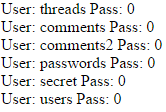 Thought Process and Solution
Now that we know there is a table called secret, lets use the command we learned from earlier to discover the columns within secret.
' UNION SELECT COLUMN_NAME, 0 FROM INFORMATION_SCHEMA.COLUMNS WHERE TABLE_NAME=‘secret
Thought Process and Solution
Finally if we combine all of our gathered information within the given hint we can discover the data within secret.
User: newb
Password: ' UNION SELECT flag, 0 FROM secret;#
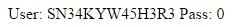 Mitigation
Parameterized queries. In PHP:
Stupid way:$db->query(“select user where id = $id”);
Smart way:$db->prepare(“select user where id = :id”);$db->execute(array(‘:id’ => $id));
This is better because the DB doesn’t need to trust the web server since the actual query doesn’t change
DON’T FILTER, USE PREPARED STATEMENTS / PARAMETERIZED QUERIES
Cross Site Scripting
[Speaker Notes: Corrin]
Overview
Exploits the trust a browser places in a site by running code (usually JS) in browser
Exploits the trust a user has for a particular site
Reflected: user is tricked into running some code
In URL: site.com/?msg=<script>…</script>
Pasted into address bar
Stored: the malicious code is stored persistently on the compromised website
Unfiltered comments
SQL injections allowing user control where not intended
How it works
Payloads and Goals
Steal cookies
Open a hidden IFRAME
Spam advertisements
Redirect to another page
Click jacking
Many more
Demo
https://xss-doc.appspot.com/demo/2
Try to see if the site is vulnerable to XSS
Hint: See if you can run a simple script
Thought Process and Solution
Just by viewing this page, we know that its some sort of search engine. Lets test it out by using it normally.
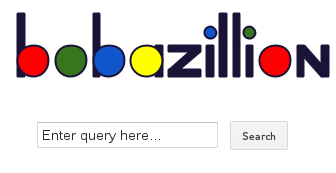 Thought Process and Solution
It looks like there were no results for this search query, now lets try adding some html to the search query
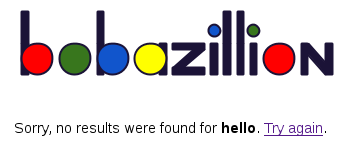 Thought Process and Solution
I’m going to try the italicize tag <i></i> which just italicizes the text.



When I type that query in, this is what I get back
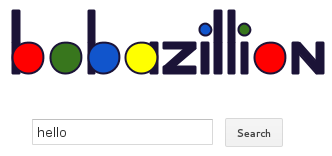 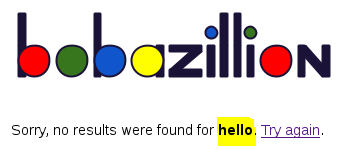 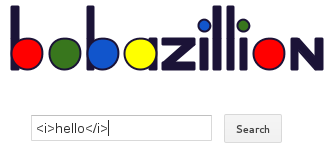 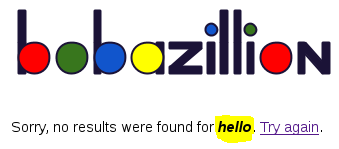 Thought Process and Solution
Now we know that the form also accepts html tags, how about lets try the script tag <script></script>
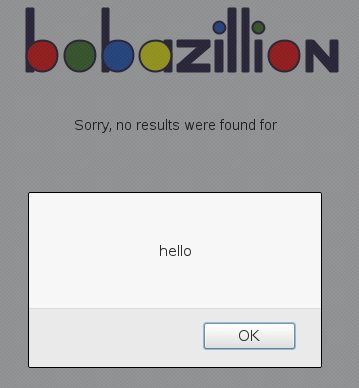 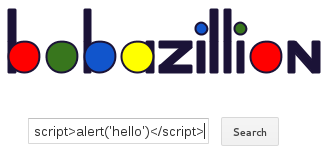 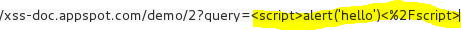 Thought Process and Solution
As you can see, this site is vulnerable to XSS because it does not sanitize the input the user inserted.
Mitigation
Developers
Don’t allow users to post HTML
Keep an eye out for places where attackers could modify what other peoples’ browsers render
Users
Use NoScript or similar whitelisting plugin
Don’t click or paste a link with JavaScript in it
Cross Server Request Forgery
Overview
Similar to XSS
Exploits the trust that a site has in a user's browser
It’s very difficult for a web server to know whether a request your computer sent it was sent with your knowledge or approval
Different than XSS, but XSS is often an attack vector for CSRF
Example Attack
Images<img src=“bank.com/transfer.php?to=me&amount=1000000” />
XSS$.post(‘bank.com/transfer.php’, {to: ‘me’, amount: 1000000});
Mitigation
Only trust requests from your domain
Use CSRF protection tokens – included in many web frameworks
Use the appropriate HTTP request, don’t use GET for something that modifies data
Not much to do as a user
Combo of XSS and CSRF
Example: Your Favorite Online Forums
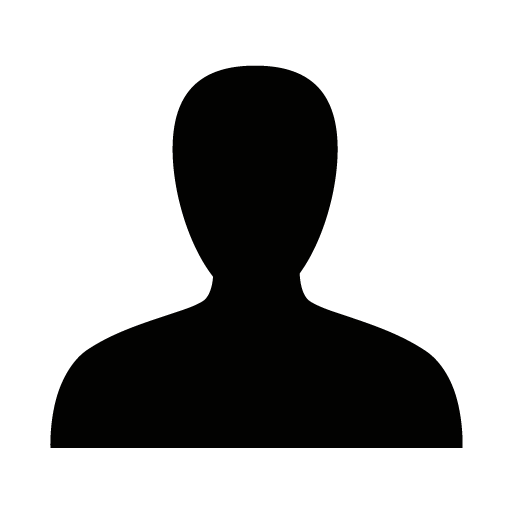 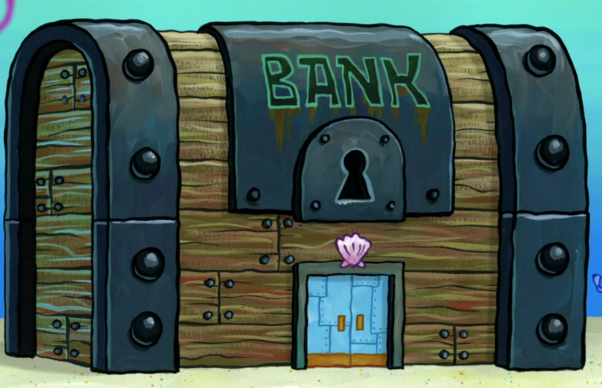 You log into your bank website
You are assigned a session
That identifies you
user
Bank.com
Example: Your Favorite Online Forums
Example: Your Favorite Online Forums
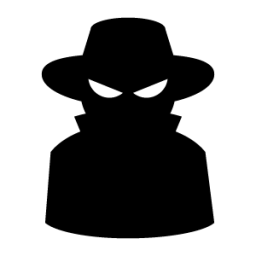 Posts a XSS Script
That opens a hidden
Iframe to the attacker’s 
website
attacker
Example: Your Favorite Online Forums
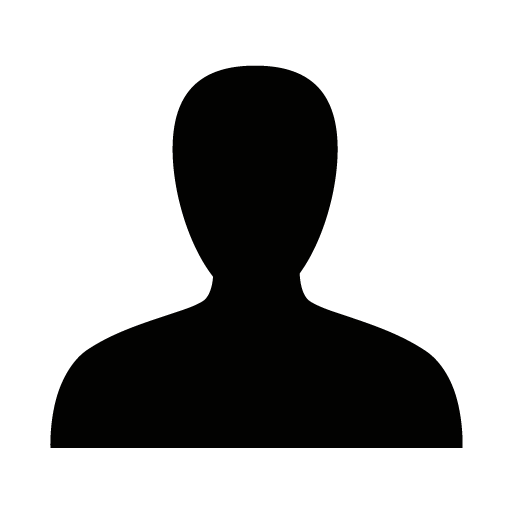 Visits the victim 
Website
Evil script opens
Hidden iframe
user
Example: Your Favorite Online Forums
<img src="http://bank.com/transfer.do?acct=EVILPERSON&amount=100000" width="0" height="0" border="0">
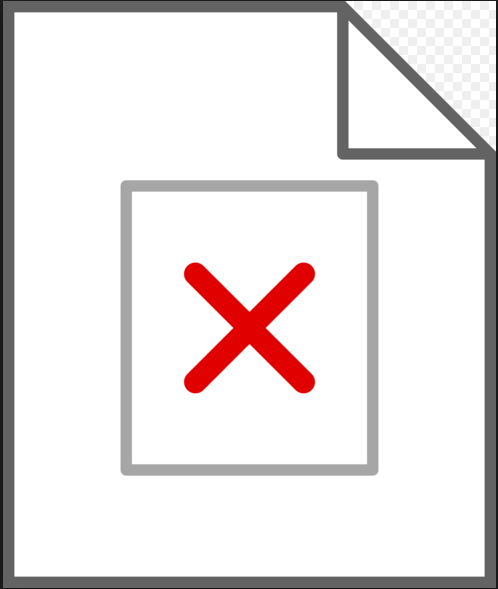 Example: Your Favorite Online Forums
If this image tag was on the evil website, you wouldn't see anything. However, the browser will still submit the request to bank.com without any visual indication that the transfer has taken place.
Example: Your Favorite Online Forums
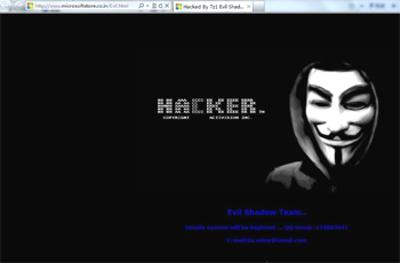 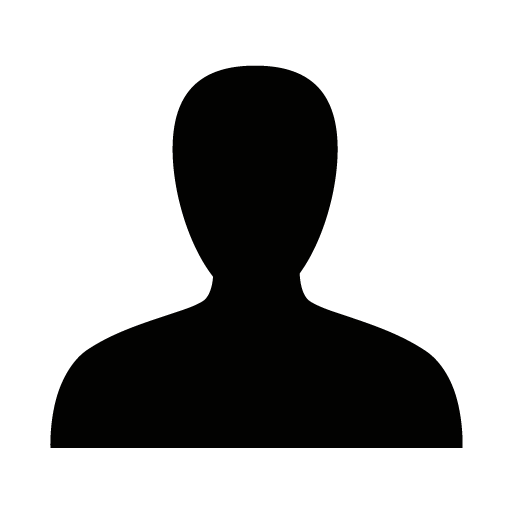 You indirectly visit
Evil website with a 
Malicious image tag
user
You submit money
Transfer request
To bank
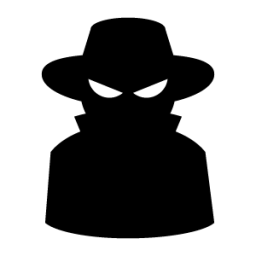 Evil Website
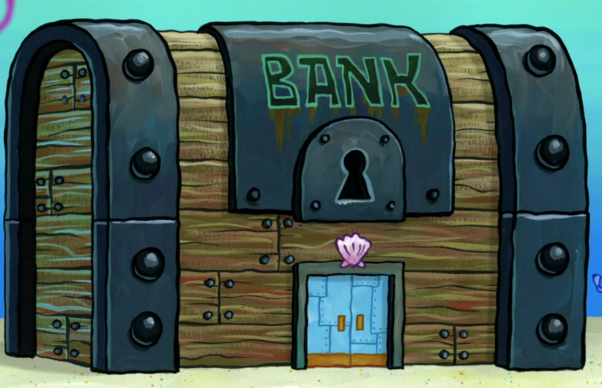 Bank validates
Session and 
Transfers money
Bank.com
attacker
General Tips
[Speaker Notes: Jia]
Look at Requests!
Use TamperData, Firebug, Chrome Developer Tools, Live HTTP Headers, BurpSuite, etc.
The idea is to find things we can alter
The goal is to invalidate trust that the developer put in us
Inject Everything
If your data goes into a database query, try SQL injection
If you think it’s piping your input into a program, try command injection via && and the like
If it looks like it’s rendering HTML, try some JavaScript
Questions?
Contact
Corrin Thompson
Corrin.Thompson@utdallas.edu
Jiayang Wang
Jiayang.Wang@utdallas.edu 
Computer Security Group
csg.utdallas.edu